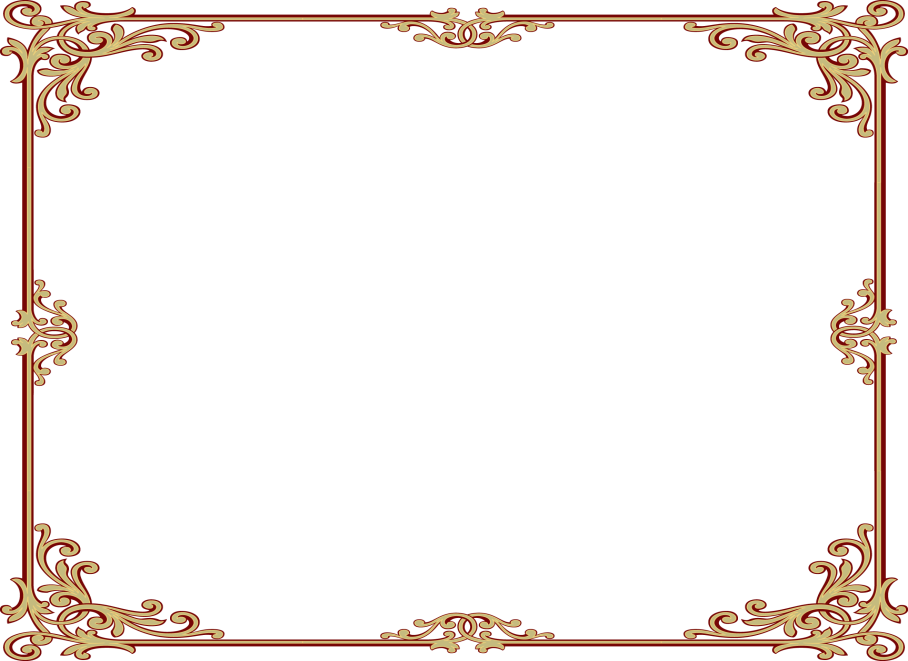 МАОУ Гимназия № 6 города Тихорецка муниципального образования Тихорецкий район
Греческие колонии 
на Кубани
Урок кубановедения 5 класс
Пшеничный Дмитрий Русланович
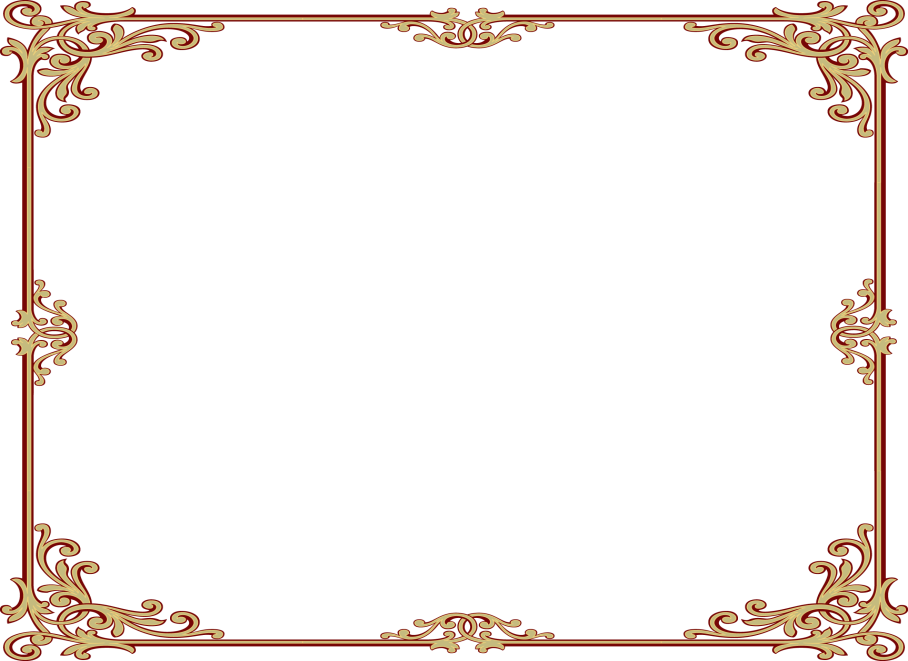 «Познай 
самого себя»
Какую страну символизируют рисунки?
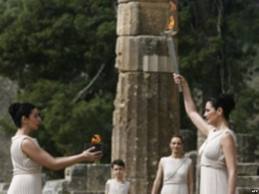 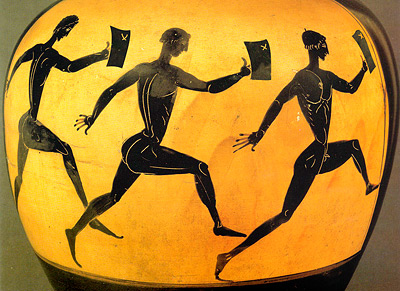 Греция
С чем ассоциируются у вас эти иллюстрации?
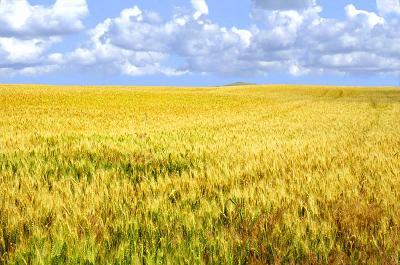 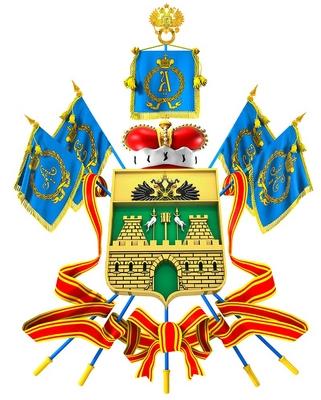 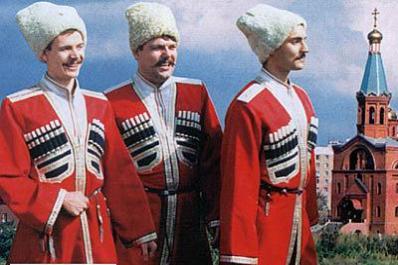 Кубань – житница России
Вопросы для повторения.
Вопрос 1.
Что вы знаете о причинах греческой колонизации?
в Греции ощущалась острая нехватка земли из-за перенаселения полисов и возникала угроза голода
греки стремились развивать свою торговлю и ремесло (поэтому нуждались в источниках сырья)
ПРИЧИНЫ     ГРЕЧЕСКОЙ     КОЛОНИЗАЦИИ
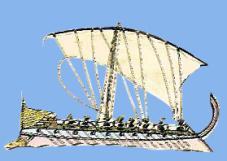 шла ожесточенная борьба между знатью и демосом, и проигравшая сторона вынуждена была покидать свой полис
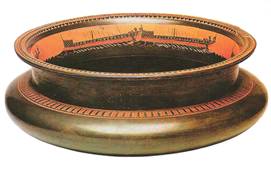 Вопрос 2.
Назовите основные греческие колонии на Черноморском побережье?
1.Гермонасса.

2. Горгиппия.

3.Фанагория.

4.Тиримба.
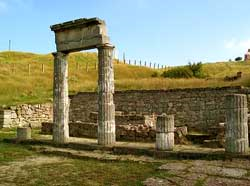 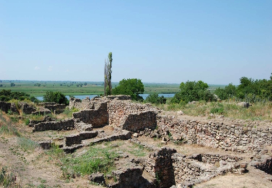 Вопрос 3.
Какими  были основные занятия жителей колоний, сравните их  с занятиями жителей Греции?
1.Земледелие.
2. Виноградарство и виноделие.
3. Животноводство.
4. Коневодство.
5.Ремесленное производство.
6. Торговля.
Тема: Культура и быт греческих городов-колоний.
Цель: нашего сегодняшнего урока -  как можно лучше узнать о повседневной жизни жителей колоний, их занятиях.
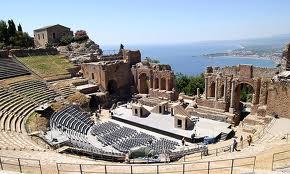 Греческий город.
Современный вид
Реконструкция
Словарная работа.
Адрон - центральная часть дома, где принимали гостей, комната хозяина.
Гинекея - женская половина дома.
 Симпосии – мероприятия  
   увеселительного характера у древнегреческих мужчин с чётко установленным порядком проведения.
Одежда древних греков.
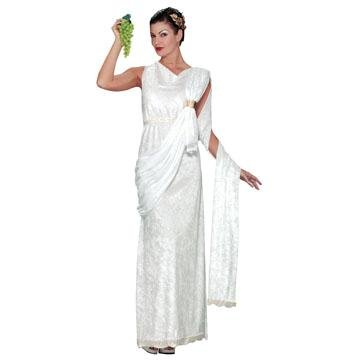 Что здесь изображено?
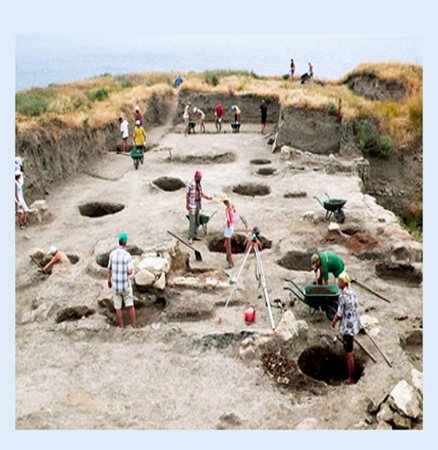 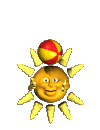 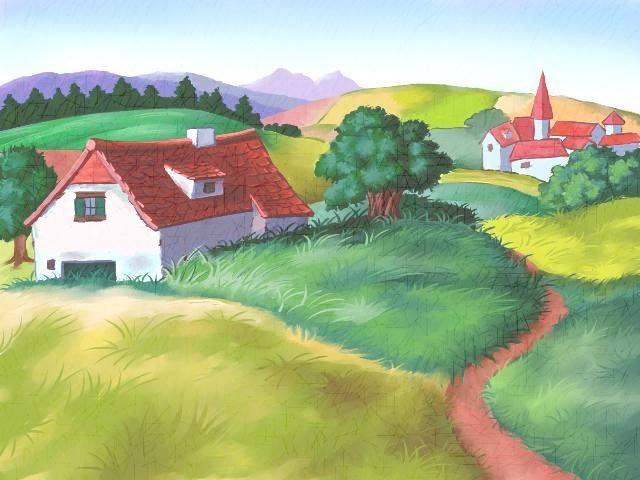 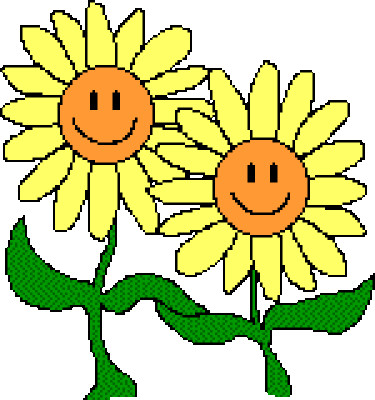 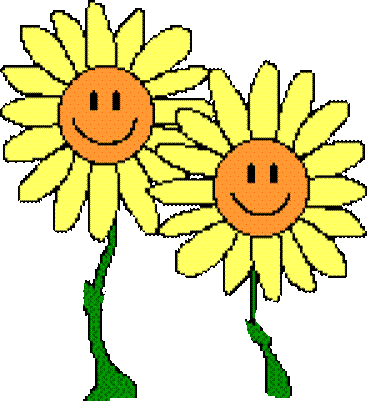 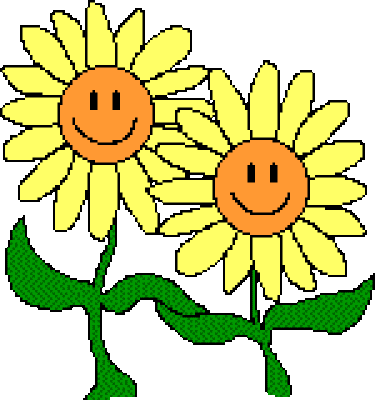 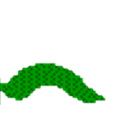 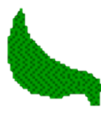 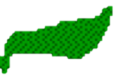 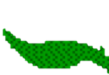 Физминутка.
Во дворе растет подсолнух,
Утром тянется он к солнцу.
(Дети встают на одну ногу и тянут руки вверх)
Рядом с ним второй, похожий,
К солнцу тянется он тоже.
(дети встают на другую ногу  и снова тянут руки вверх)
Вертим ручками по кругу.
Не задень случайно друга!
Несколько кругов вперед, 
А потом наоборот.
(Вращение прямых рук вперед и назад)
Руки в спину упираем,
Поясницу прогибаем.
А теперь давай дружок, 
Посмотри на потолок.
(Поставить ладони сзади на пояс, медленный прогиб назад)
Отдохнули мы чудесно, 
И пора за парты сесть нам.
«Угадай героя».
По описанию назвать имя героя.

   За правильный ответ – 1 балл.

  Ответ под значком
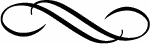 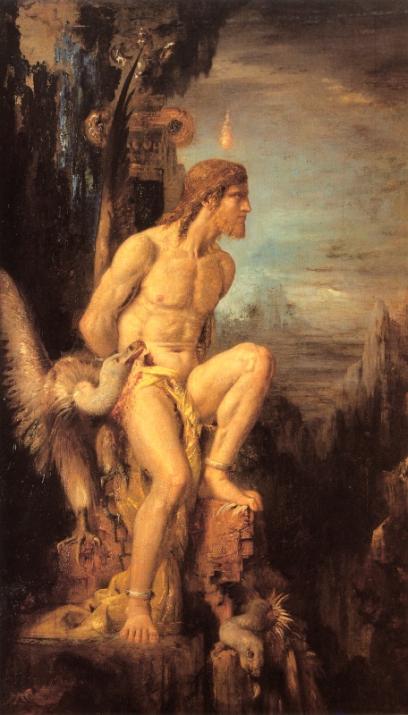 «Угадай героя».
Чтобы люди, еще не наделенные свыше разумом, не погрузились в царство мрачного Аида, некто похитил для них божественный огонь. Назовите имя героя.

                  (Прометей)
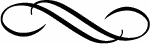 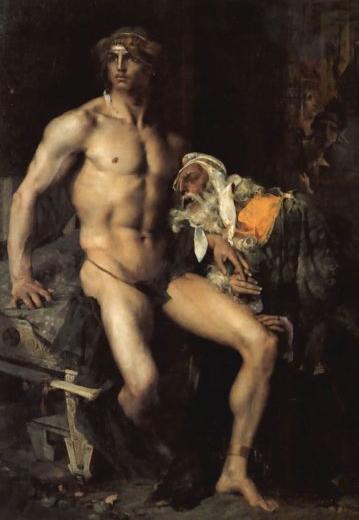 «Угадай героя».
2. Прославленный в боях Ахилл без труда поразил копьем Гектора – последнюю надежду троянцев. Но и сам упал вскоре, потому что в его пятку попала отравленная стрела. Кто выпустил стрелу? Кто помог стрелку попасть в цель?
     (Парис, при помощи Аполлона)
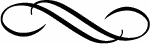 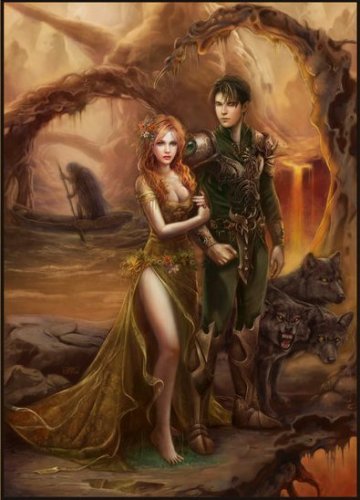 «Угадай героя».
3. Единственная дочь богини плодородия и земледелия Деметры похищена братом Зевса - владыкой подземного мира. Кто эти мифологические герои? 

      (Персефона и Аид)
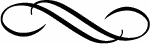 «Угадай героя».
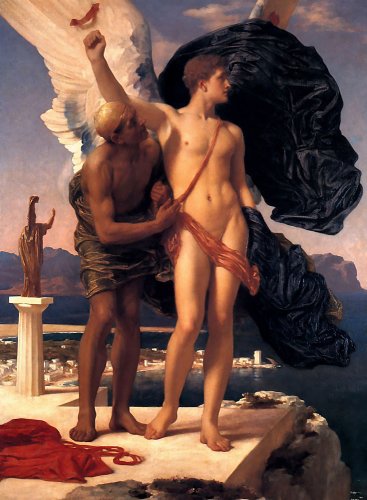 4. Пасынок критского царя Миноса – Минотавр – был спрятан царем во дворце – лабиринте. Этот дворец построили мастера из Афин – отец и сын. Как звали строителей?

             (Дедал и Икар)
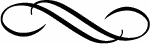 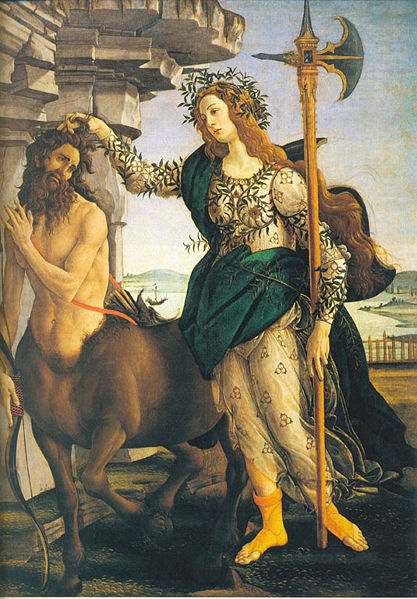 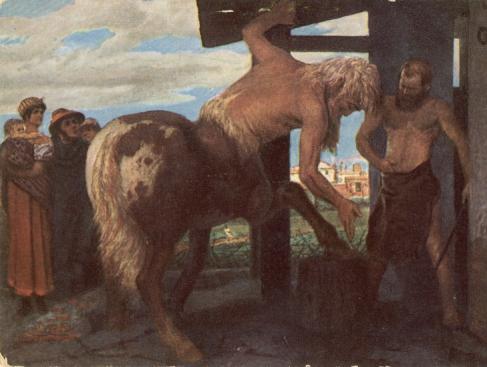 Кентавры - раса существ с головой и туловищем человека на теле лошади.
    Большая их часть была перебита Гераклом. Те, кто спаслись от Геракла, заслушались сирен, перестали есть и умерли от голода
«Одним словом»…
Замечательный музыкант, певец.
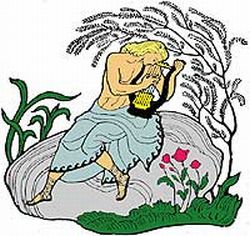 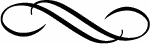 «Одним словом»…
Свирепый, 
неумолимый 
страж. 


        (Цербер)
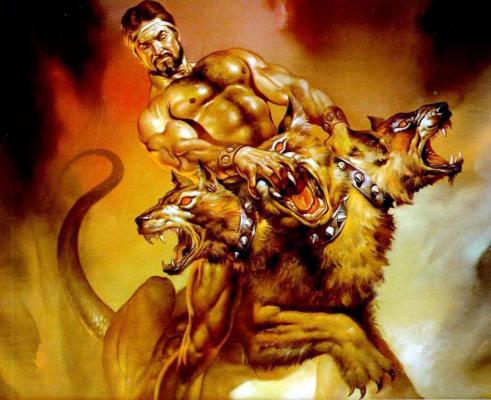 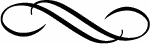 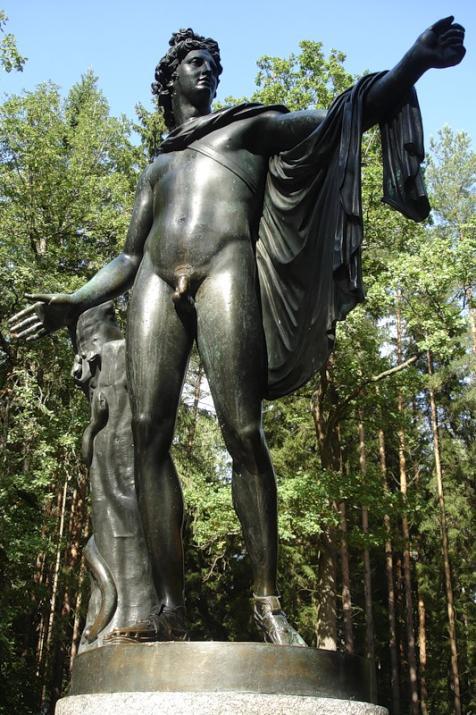 «Одним словом»…
Красивый молодой человек. 




                                  (Аполлон)
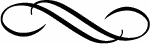 Самый почитаемый бог жителей греческих колоний –Аполлон.
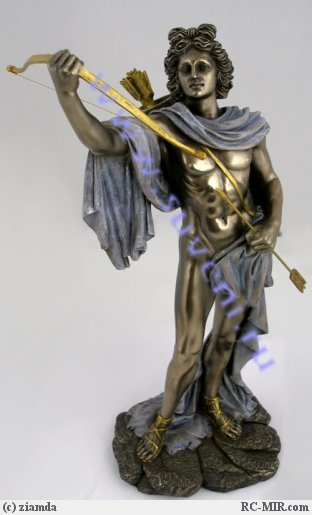 Святилища греков.
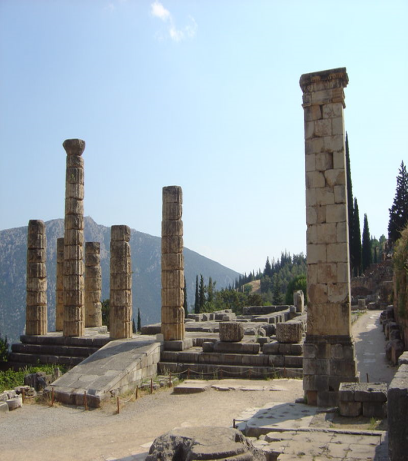 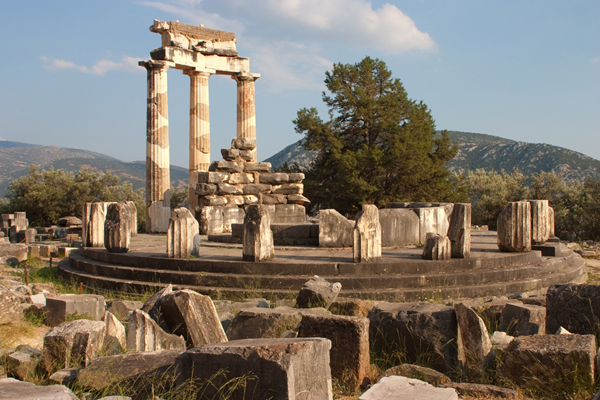 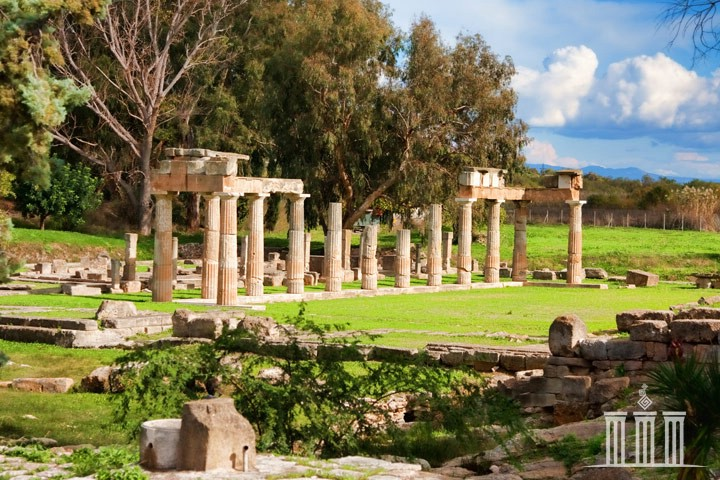 Ребята, а без чего еще невозможно представить себе древнегреческую культуру?
Греческие школы и театр.
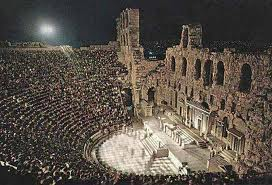 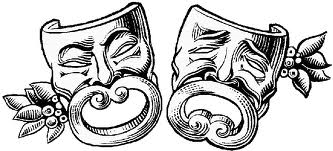 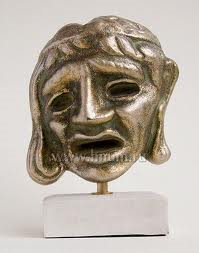 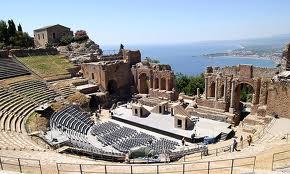 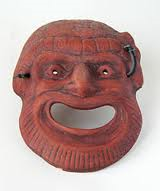 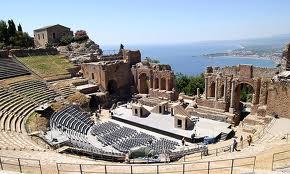 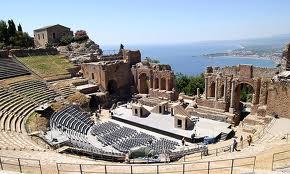 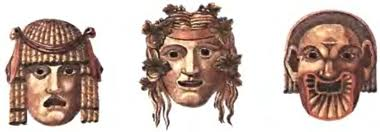 Домашнее задание: параграф №17, подготовить рассказ о повседневном быте  жителей Боспора. Всем  спасибо за работу!